ԵՐԵՎԱՆԻ
ԳԻՏԱՏԱԽՆԻԿԱԿԱՆ ԳՐԱԴԱՐԱՆՈՒՄ
ԱԲՐԱՀԱՄՅԱՆ ԱՐԵՎԻԿ
[Speaker Notes: NOTE:
To change the  image on this slide, select the picture and delete it. Then click the Pictures icon in the placeholder to insert your own image.]
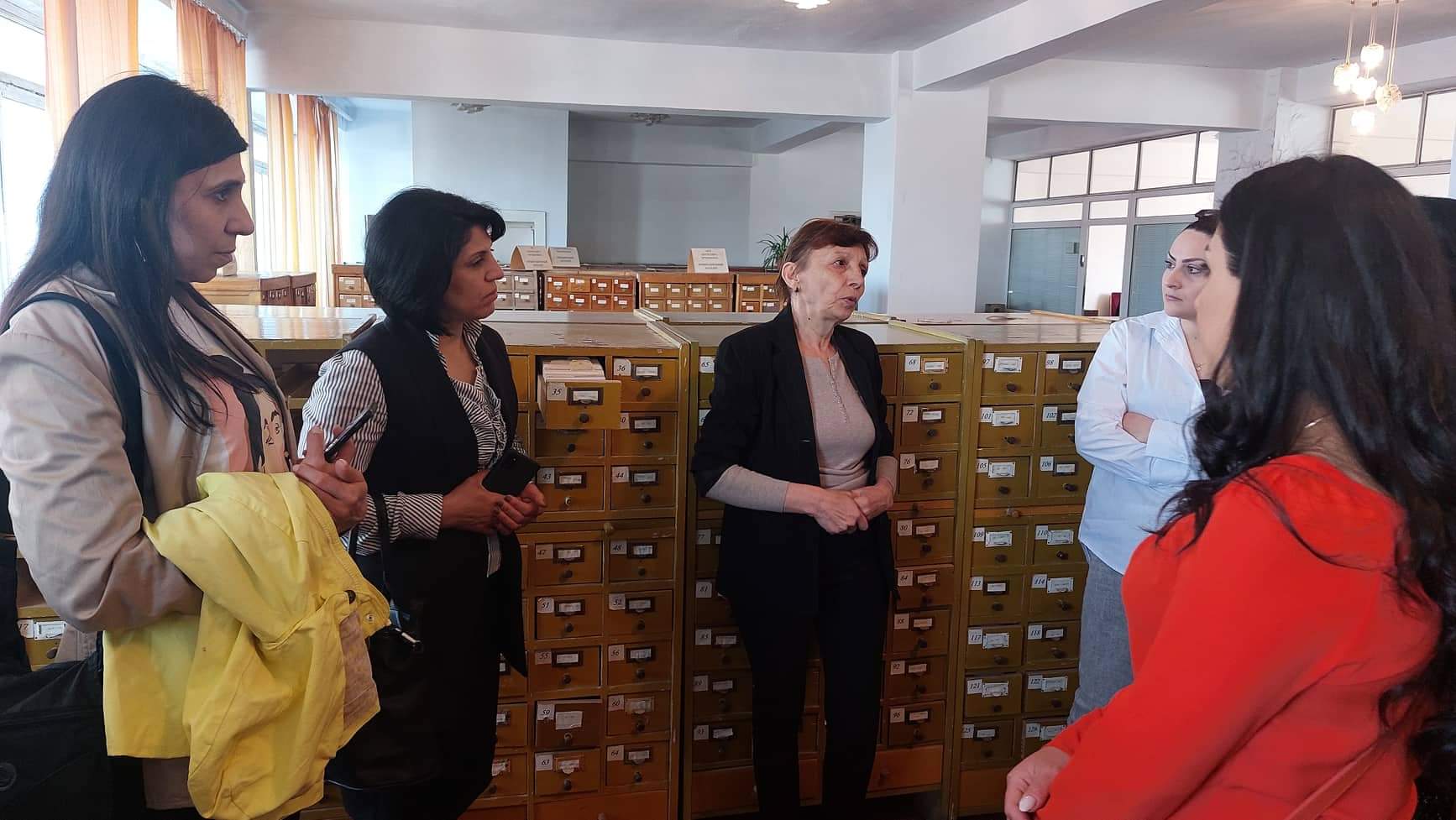 Ապրիլի   22-ին  Ազգային գրադարանային շաբաթվա  շրջանակում  Մխիթար Սեբաստացի կրթահամալիրի առաջին կուրսի ուսանողներս՝ այցելեցինք ՆՁԱԿ գիտատեխնիկական գրադարան:
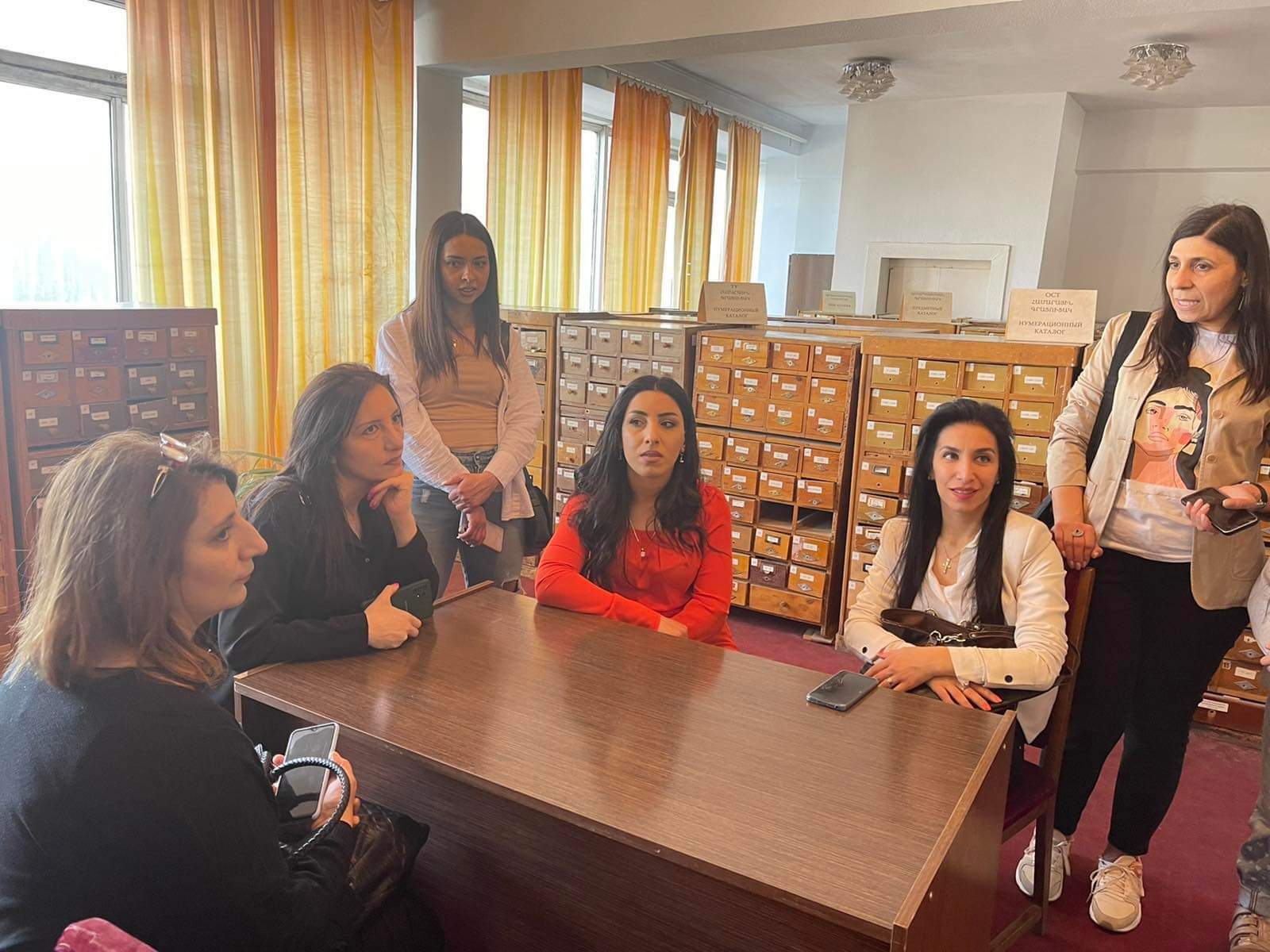 Գրադարանի աշխատակիցները մեծ սիրով և ջերմությամբ հյուրընկալեցին մեզ,ծանոթացրեցին գրադարանային բարդ և հաճելի աշխատանքին:
Մենք եղանք գրացուցակների սրահում,եղանք գրապահոցներում,որտեղ գրադարանի աշխատակցուհին մանրամասն ներկայացրեց  այնտեղ պահվող արխիվային փաստաթղթերին,տեղեկացանք նաև,որ փաստաթղթերի մեծ մասը՝ մոտ 60 տոկոսը,
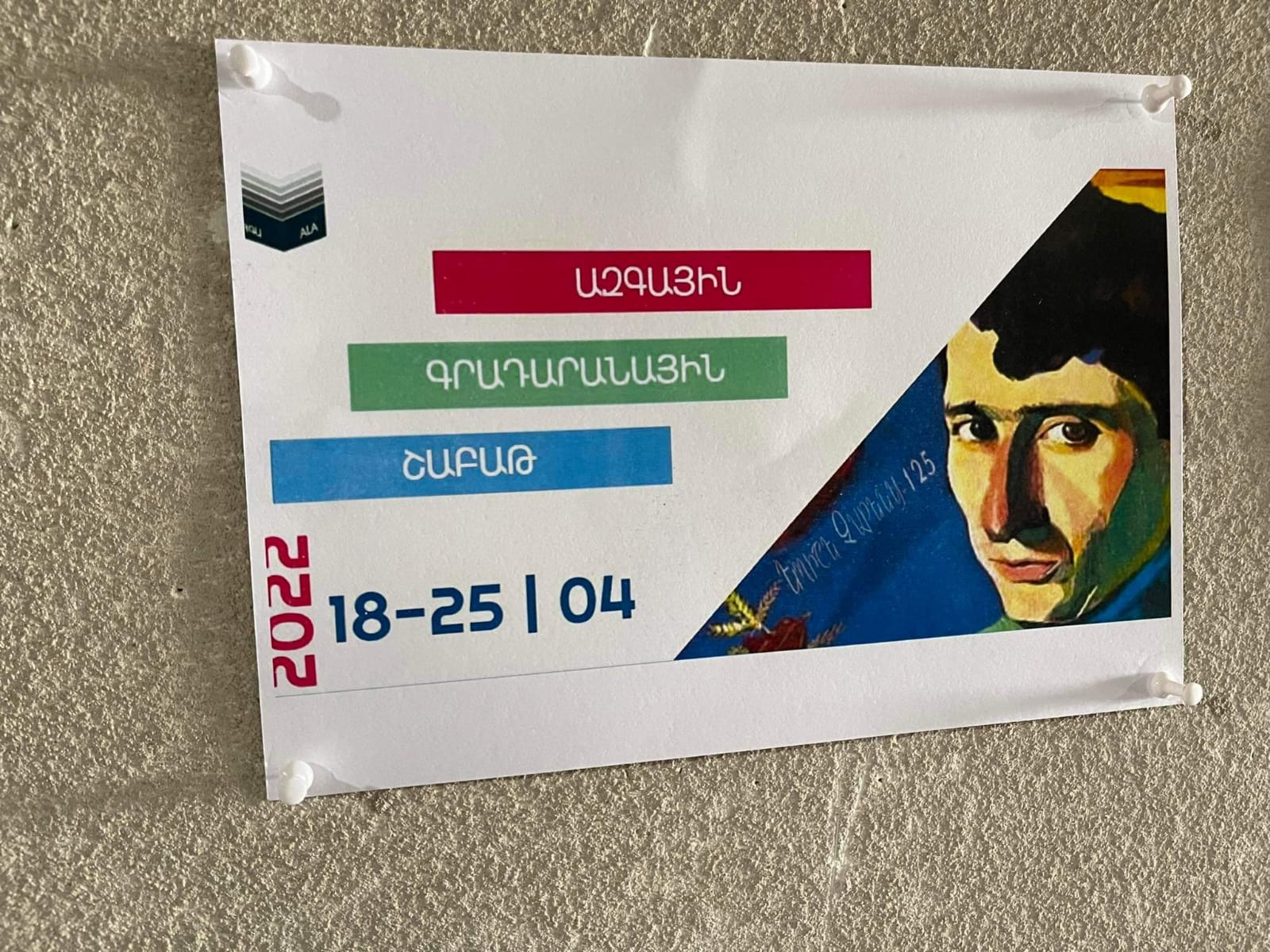 Մենք եղանք գրացուցակների սրահում,եղանք գրապահոցներում,որտեղ գրադարանի աշխատակցուհին մանրամասն ներկայացրեց  այնտեղ պահվող արխիվային փաստաթղթերին,տեղեկացանք նաև,որ փաստաթղթերի մեծ մասը՝ մոտ 60 տոկոսը, պահվում է միկրոժապավենների,միկրոկրիչների վրա:
Գրադարանում տեղեկացանք նաև,որ կարող ենք օնլայն պատվիրել անհրաժեշտ գիտատեղնիկական նյութը  և գրադարանը ընթերցողին հնարավորություն կտա առանց գրադարան այցելելու ուսումնասիրել իրեն անհրաժեշտ նյութը:
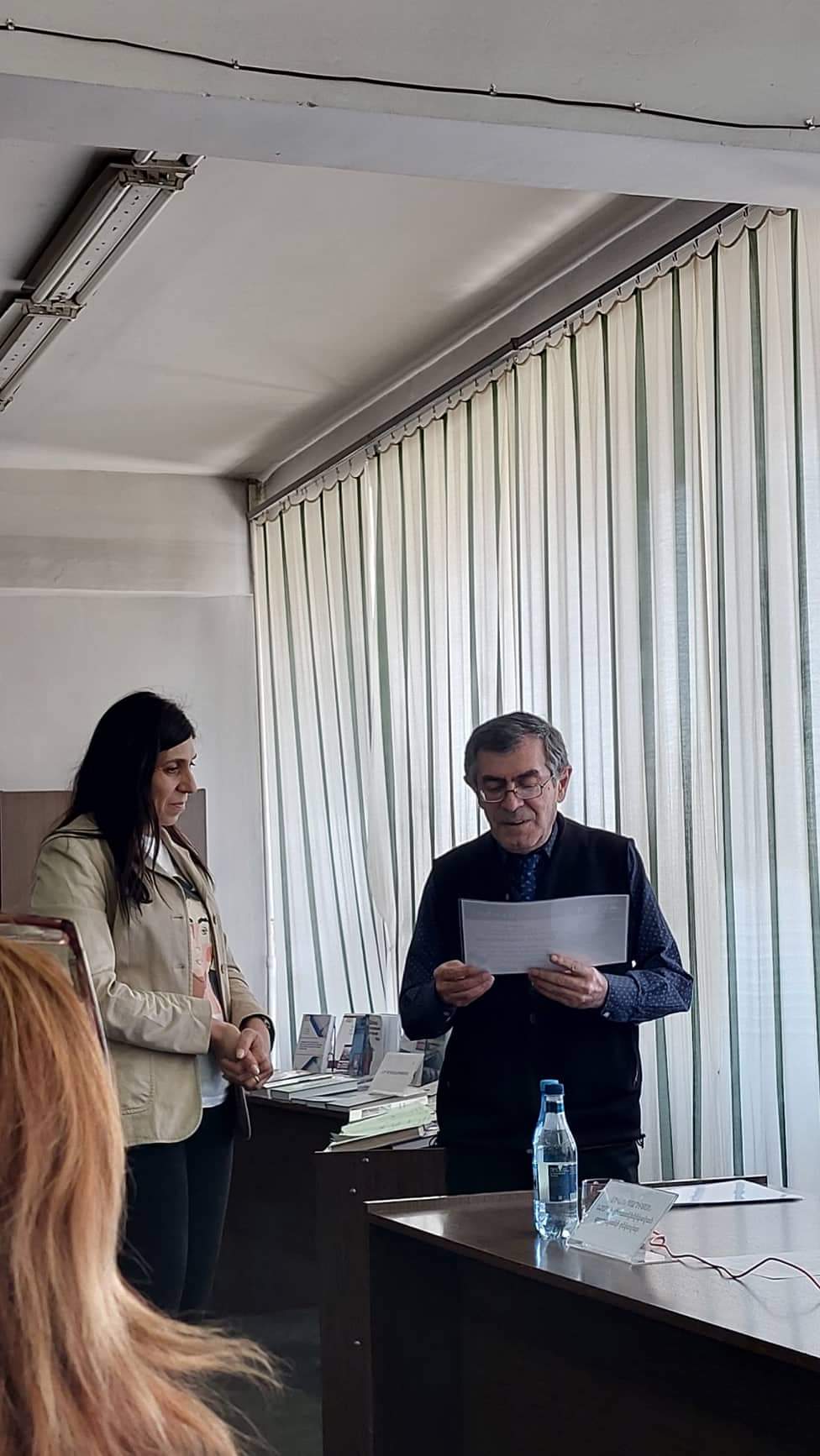 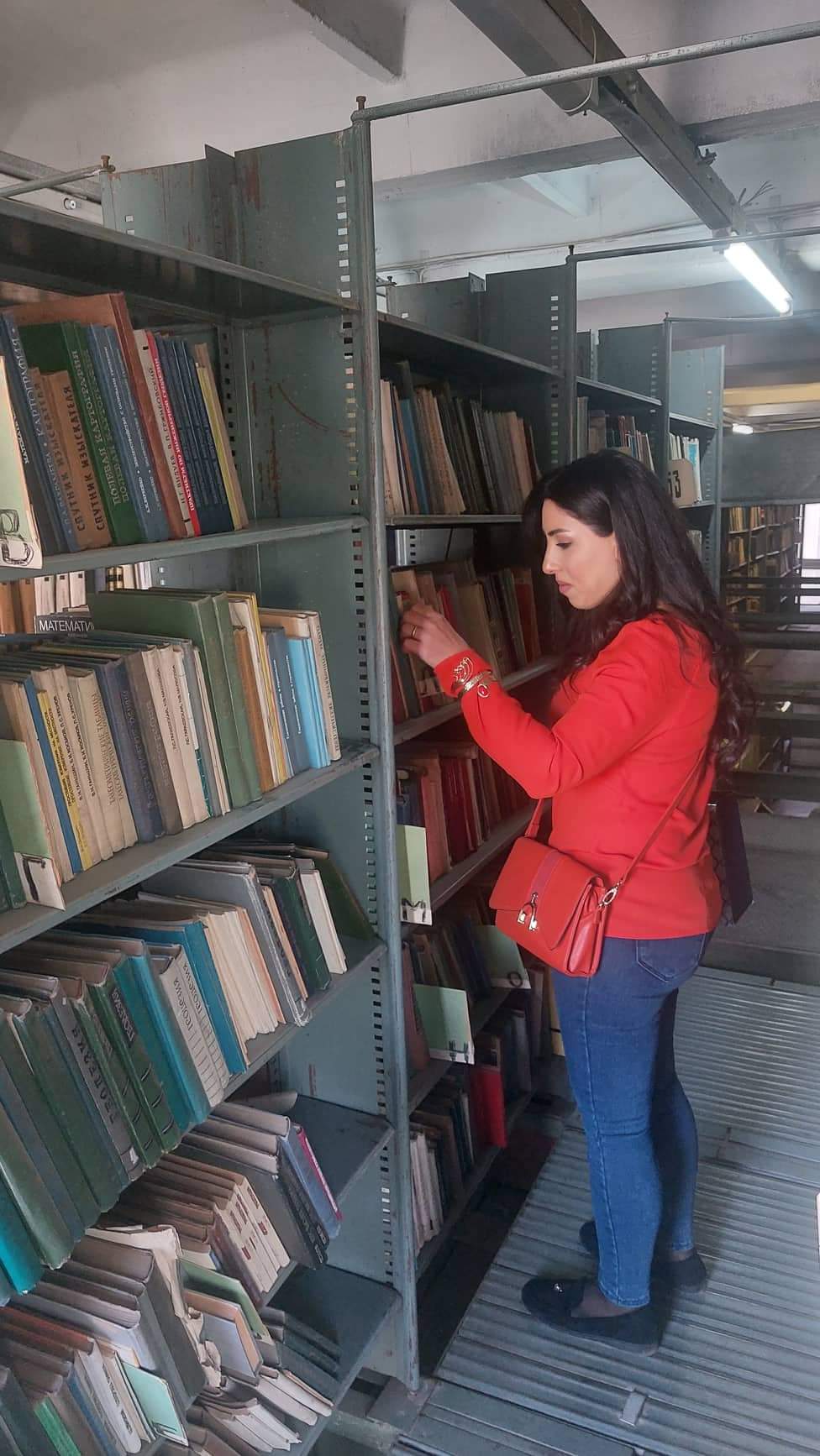 Մենք մեծ սիրով  գրանցվեցինք  և դարձանք գրադարանի ընթերցող